МБДОУ – детский сад № 127 «Кораблик»
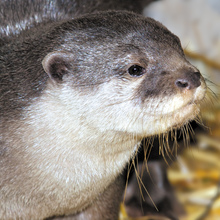 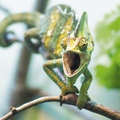 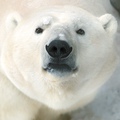 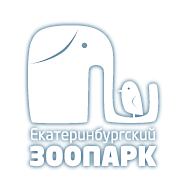 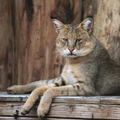 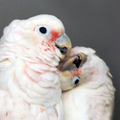 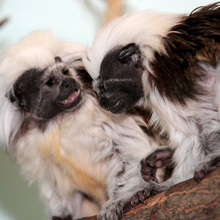 Воспитатель: Мороз Оксана Александровна
Немного истории…
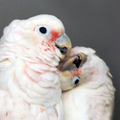 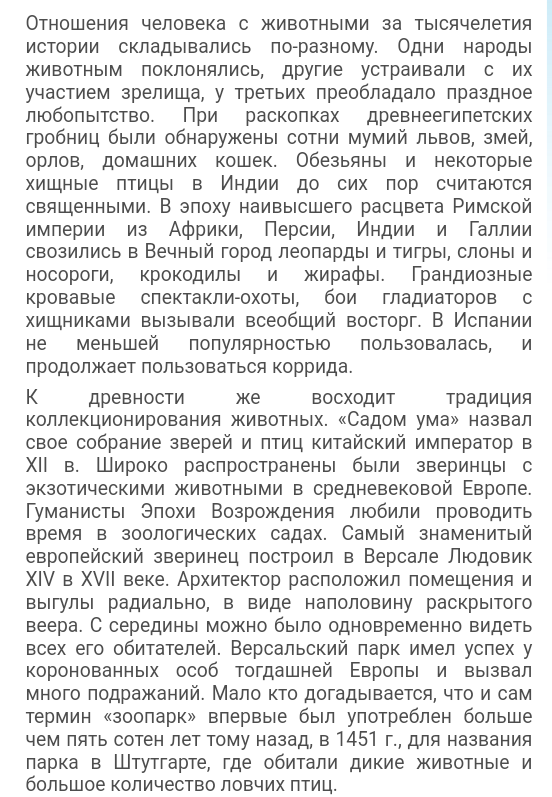 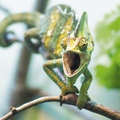 Немного истории…
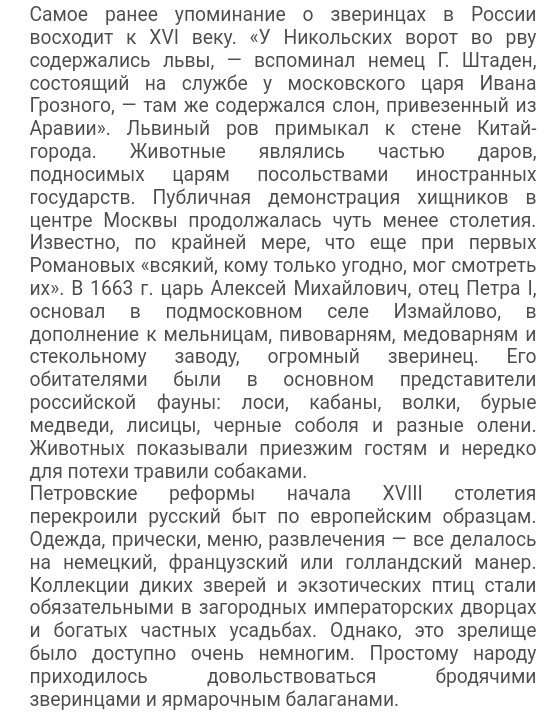 Немного истории…
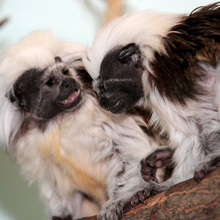 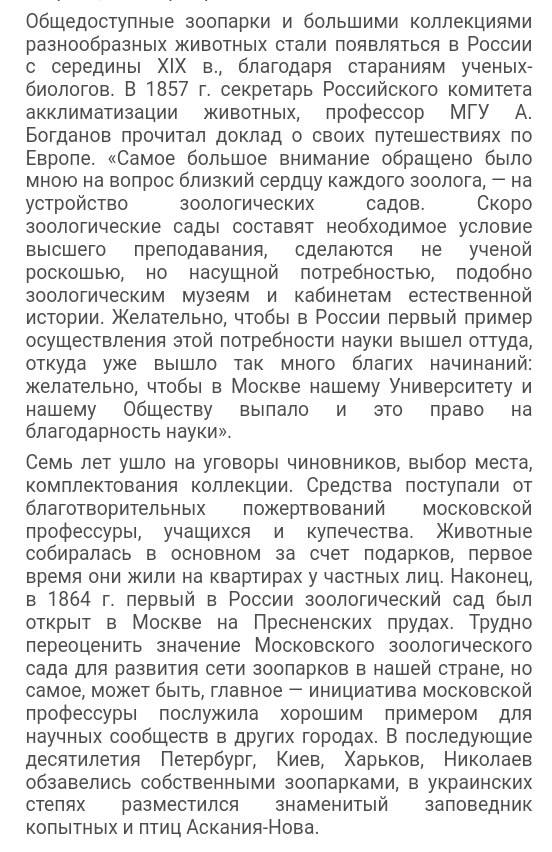 Карта зоопарка…
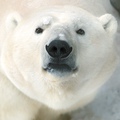 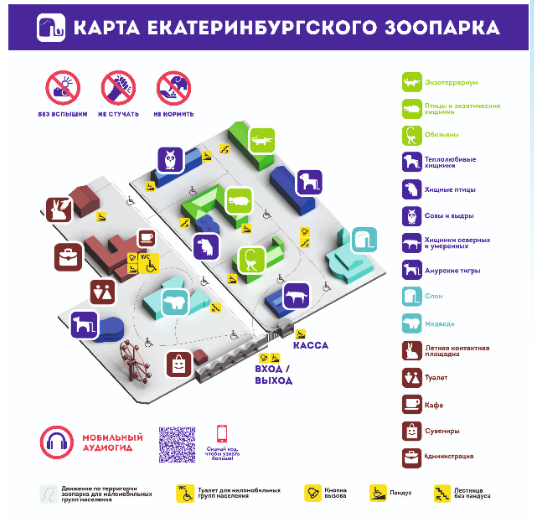 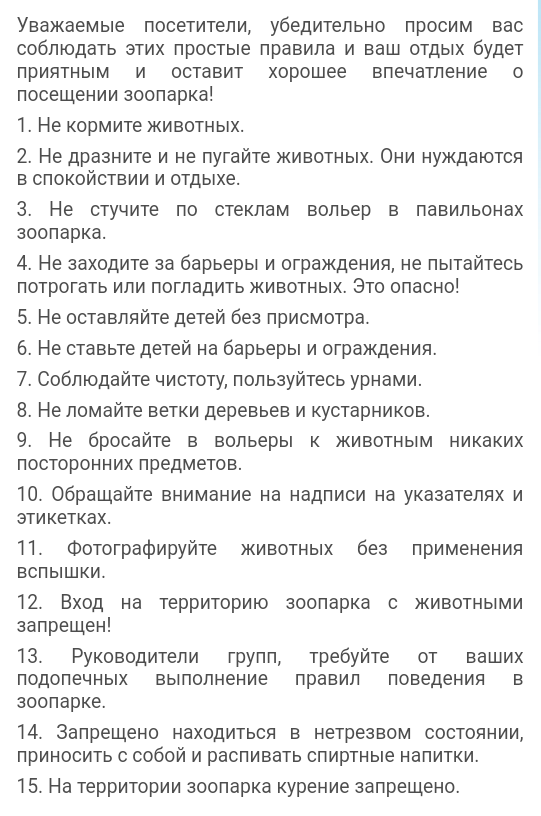 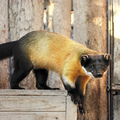 Правила
 поведения
 в
 зоопарке…
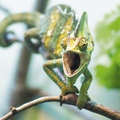 Начнём знакомство
с обитателями
зоопарка…
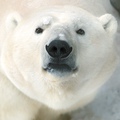 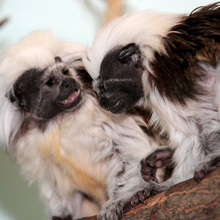 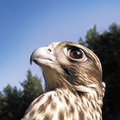 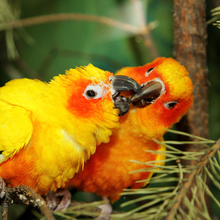 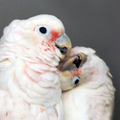 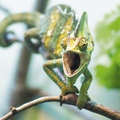 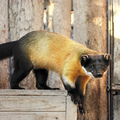 Млекопитающие…
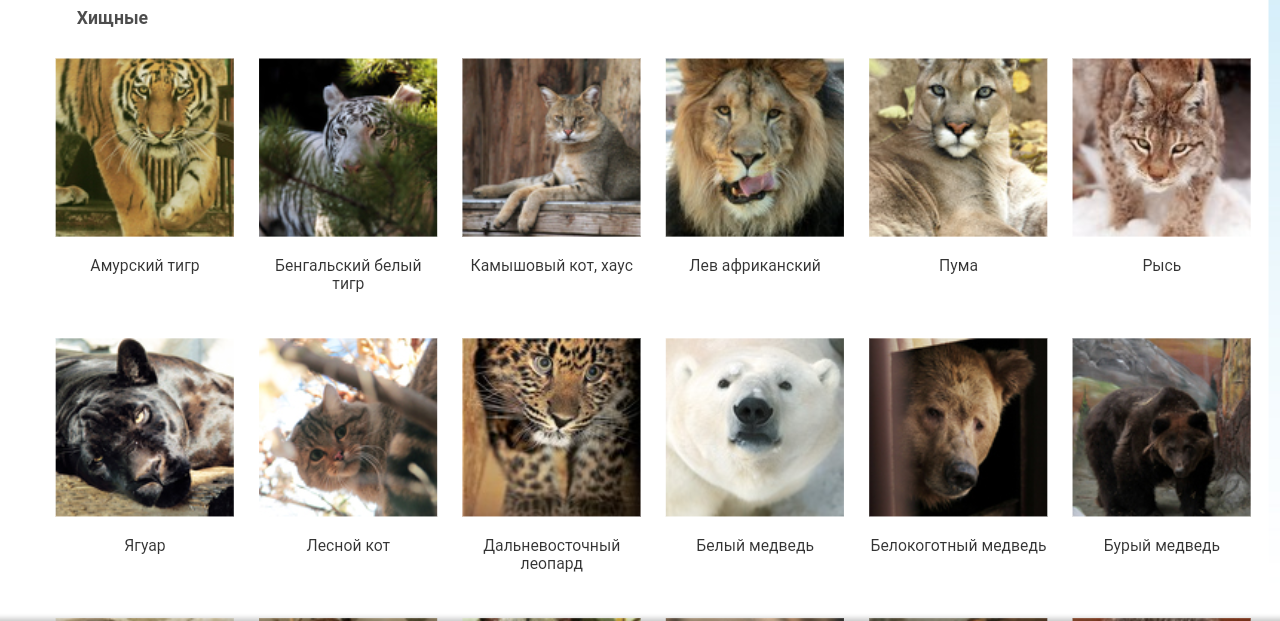 Млекопитающие…
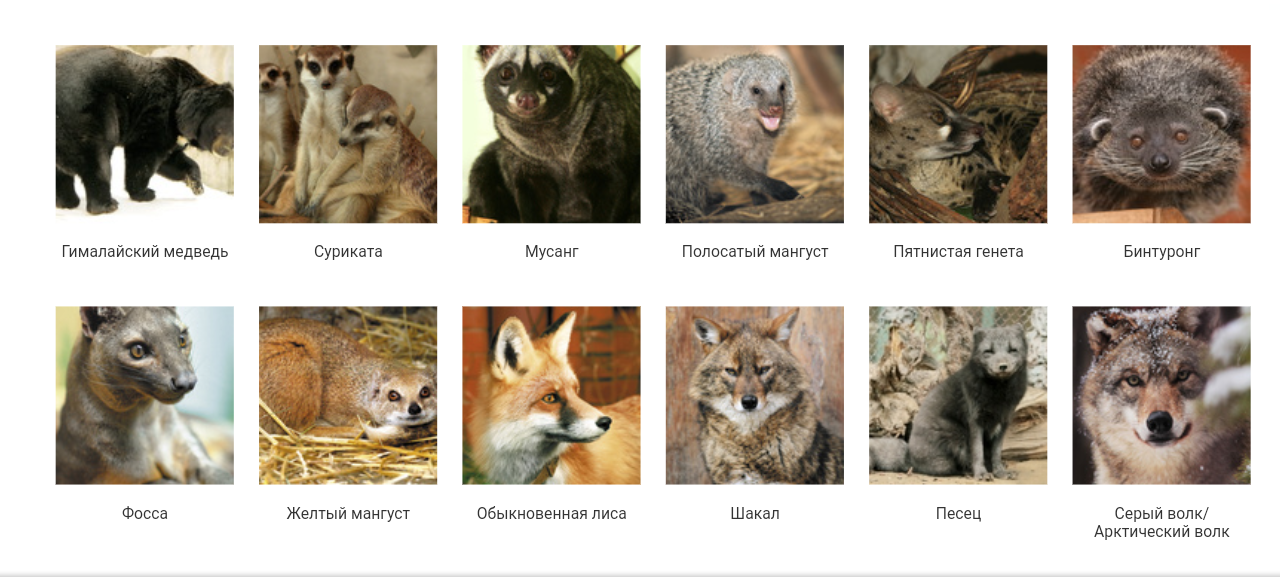 Млекопитающие…
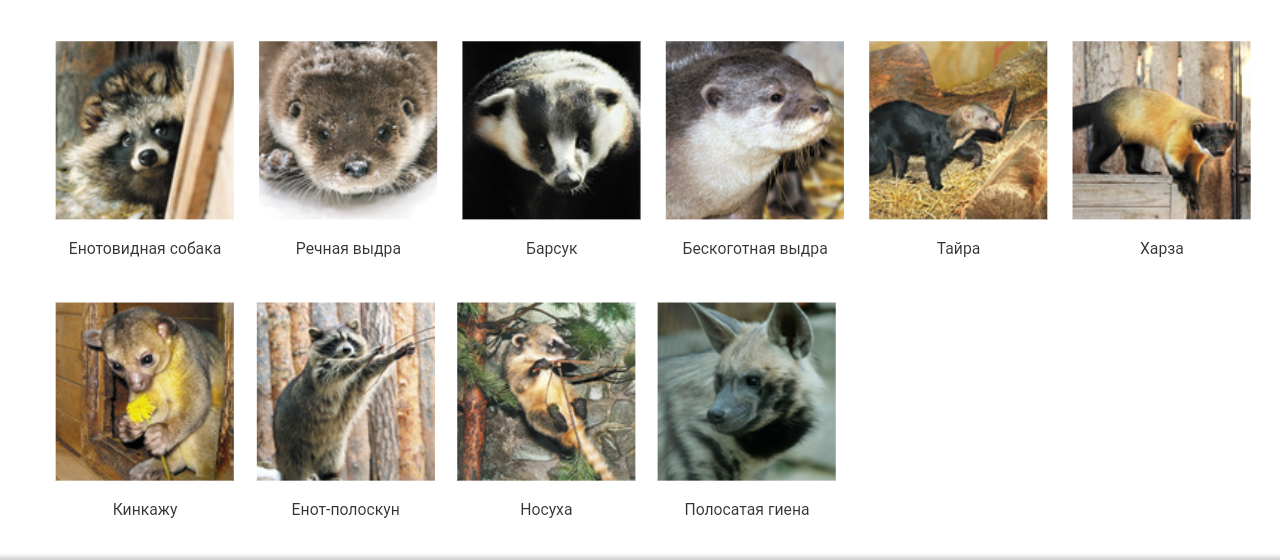 Млекопитающие…
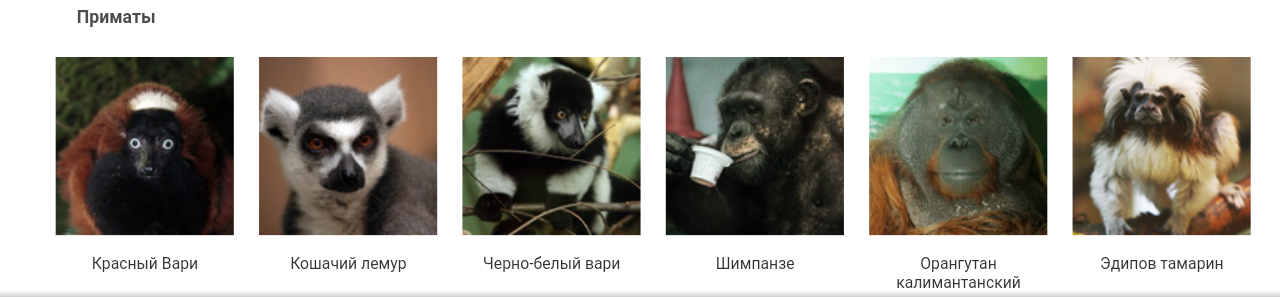 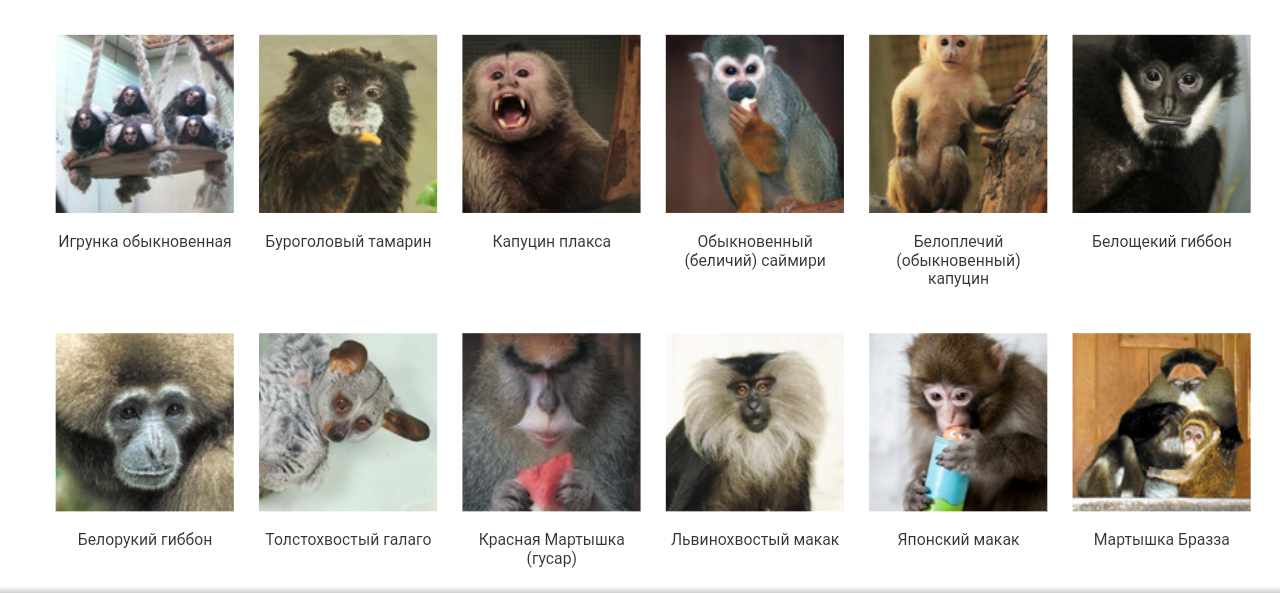 Млекопитающие…
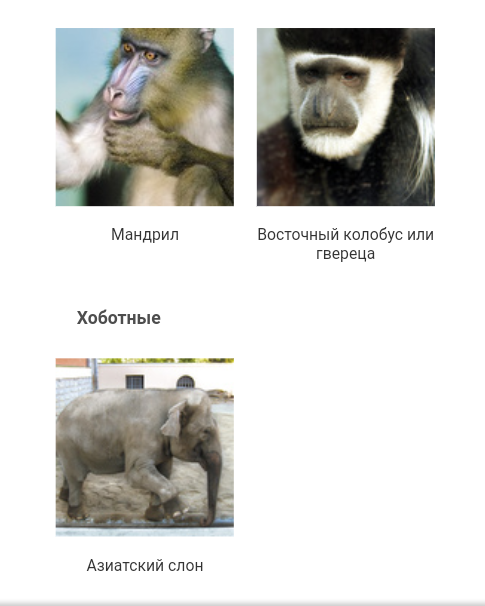 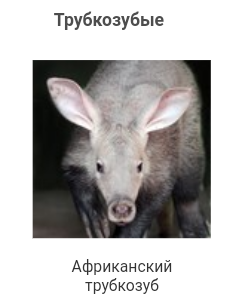 Млекопитающие…
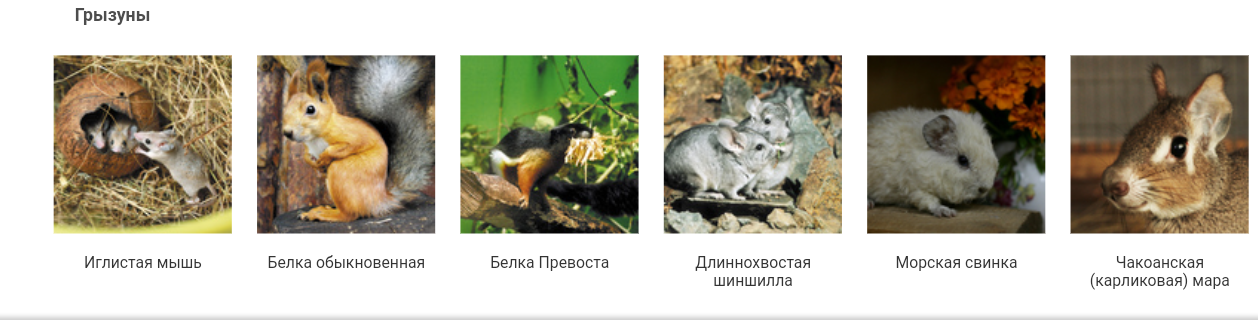 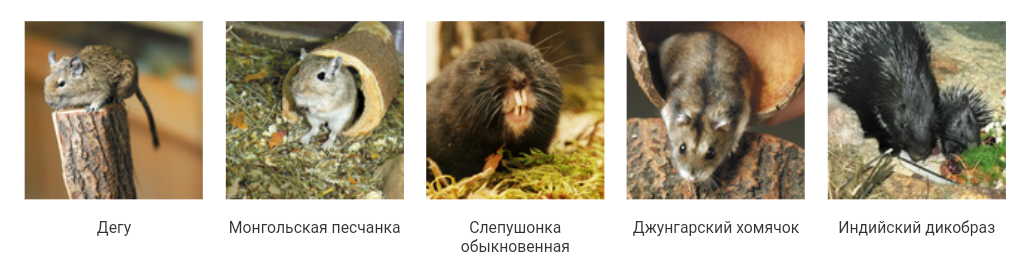 Млекопитающие…
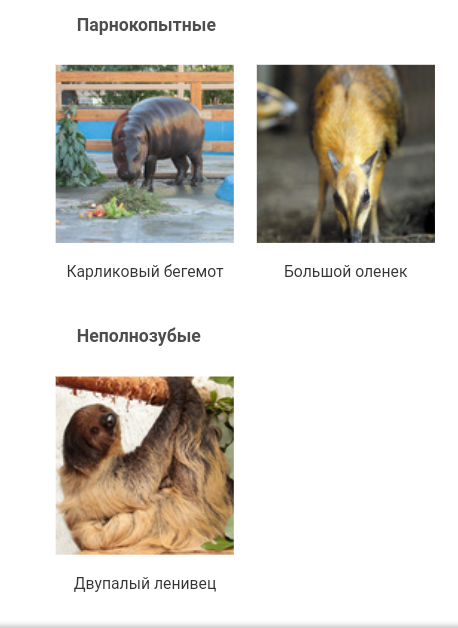 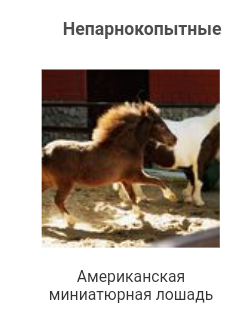 Млекопитающие…
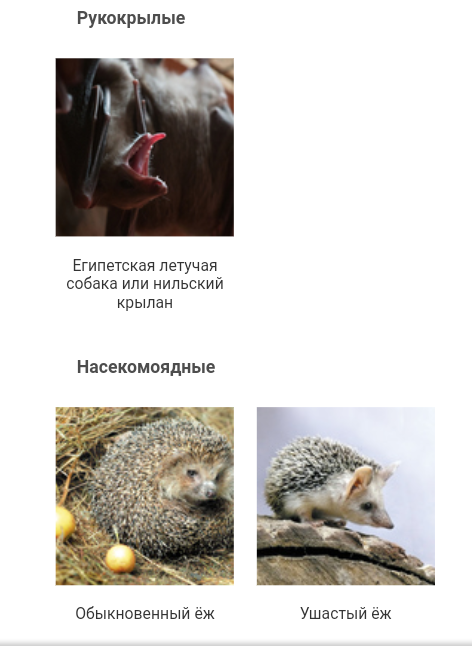 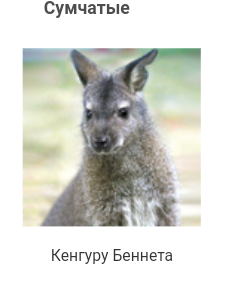 Птицы…
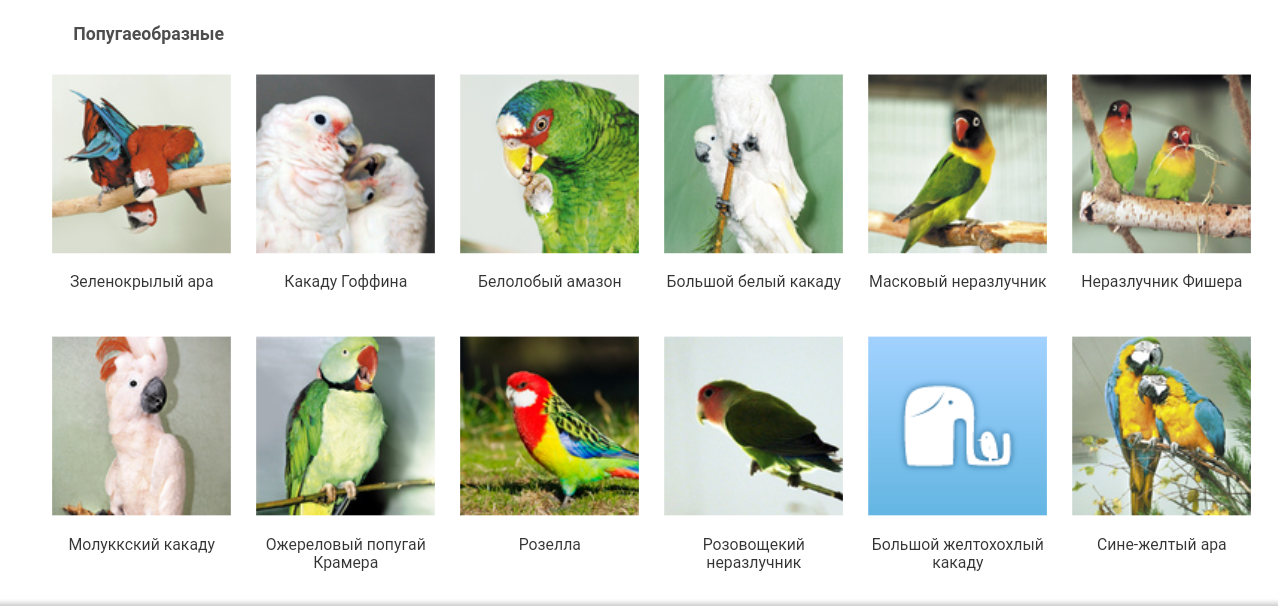 Птицы…
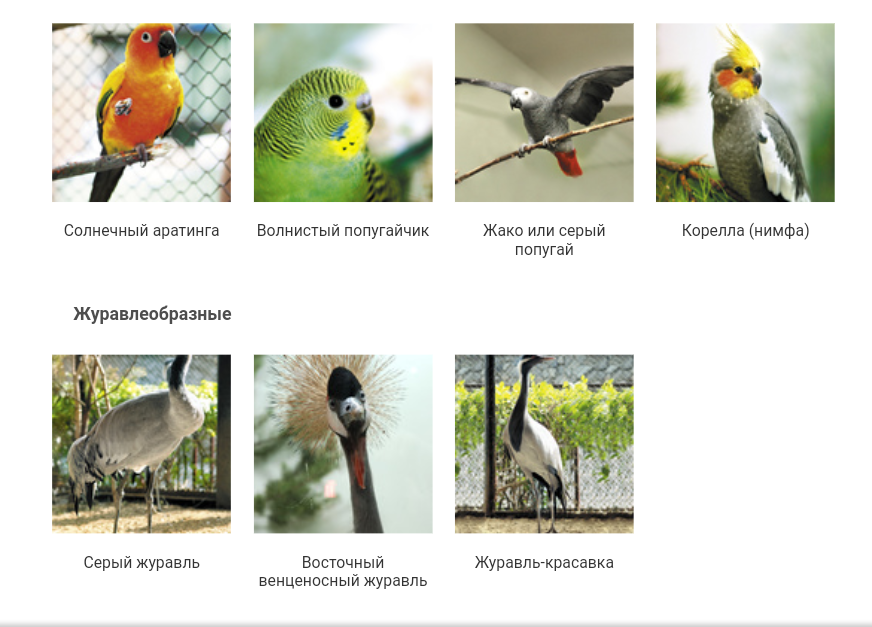 Птицы…
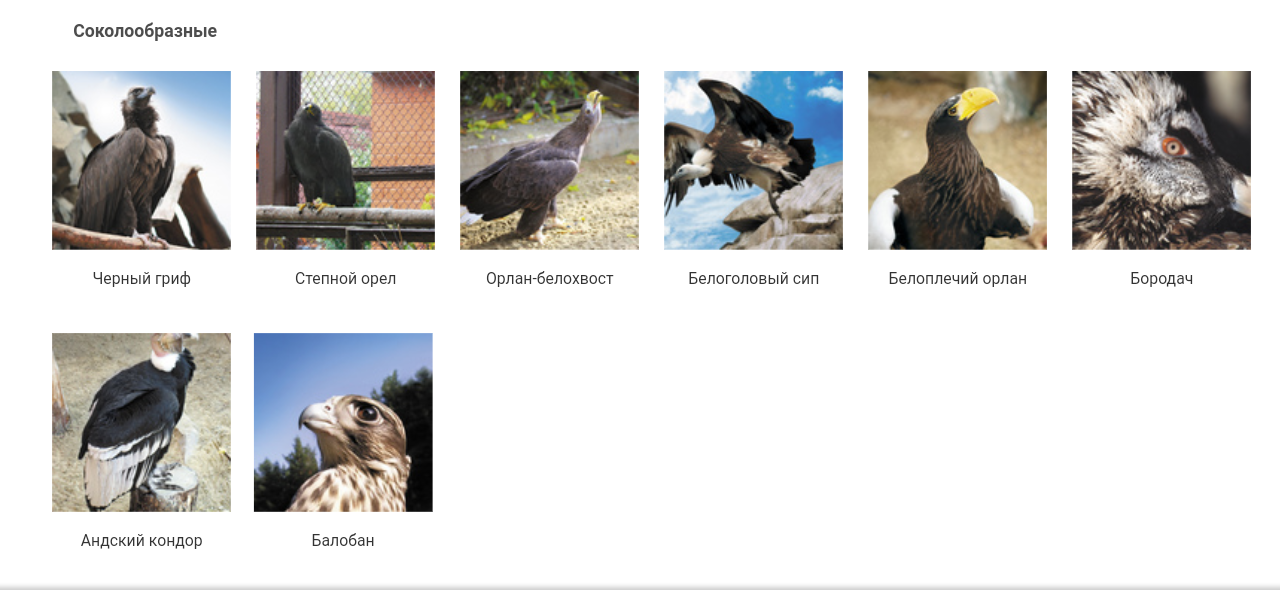 Птицы…
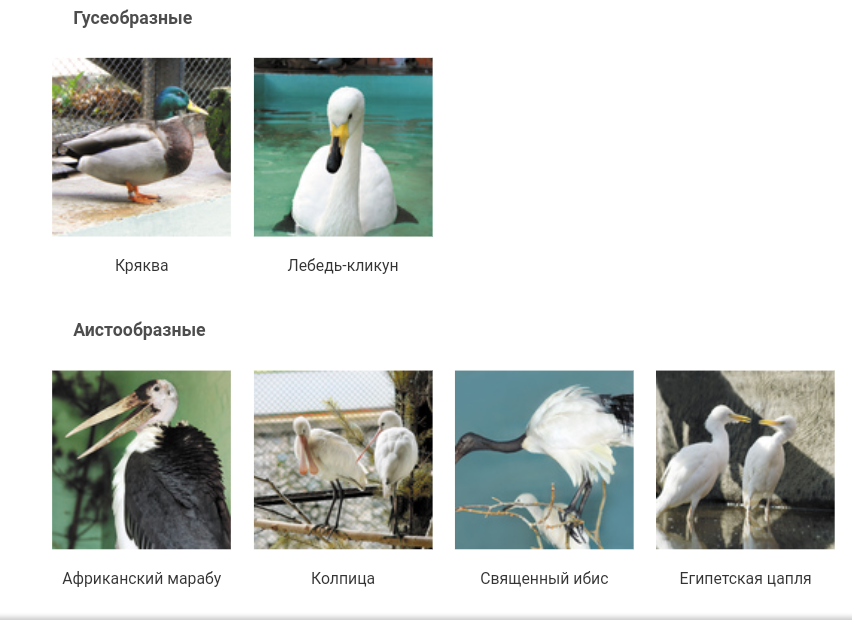 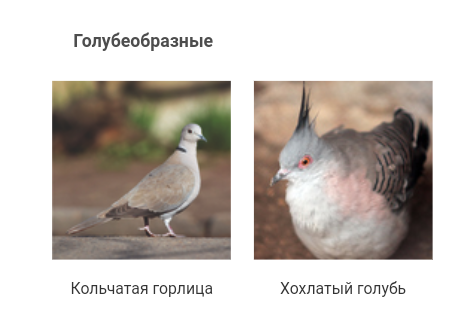 Птицы…
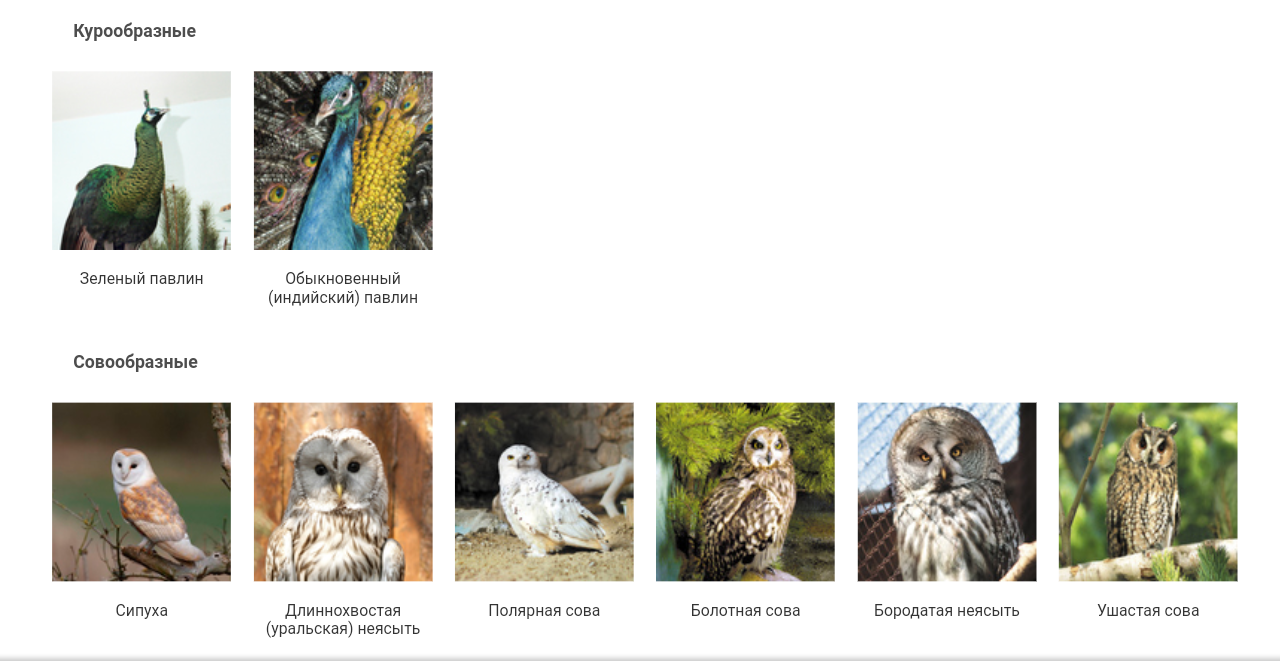 Птицы…
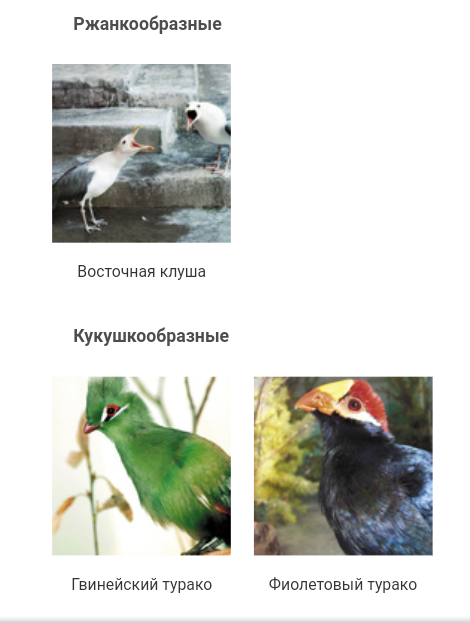 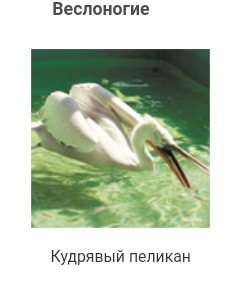 Птицы…
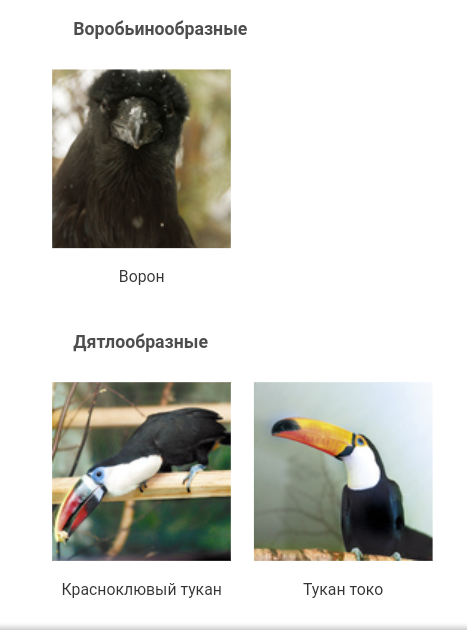 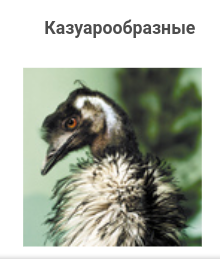 Рептилии…
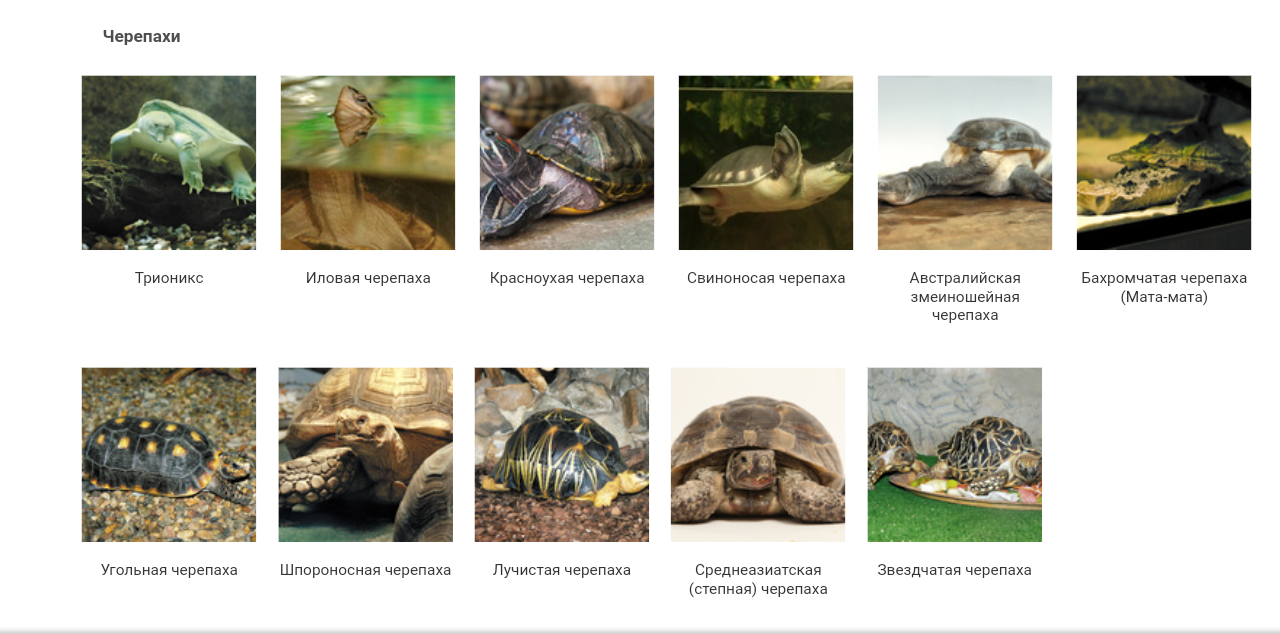 Рептилии…
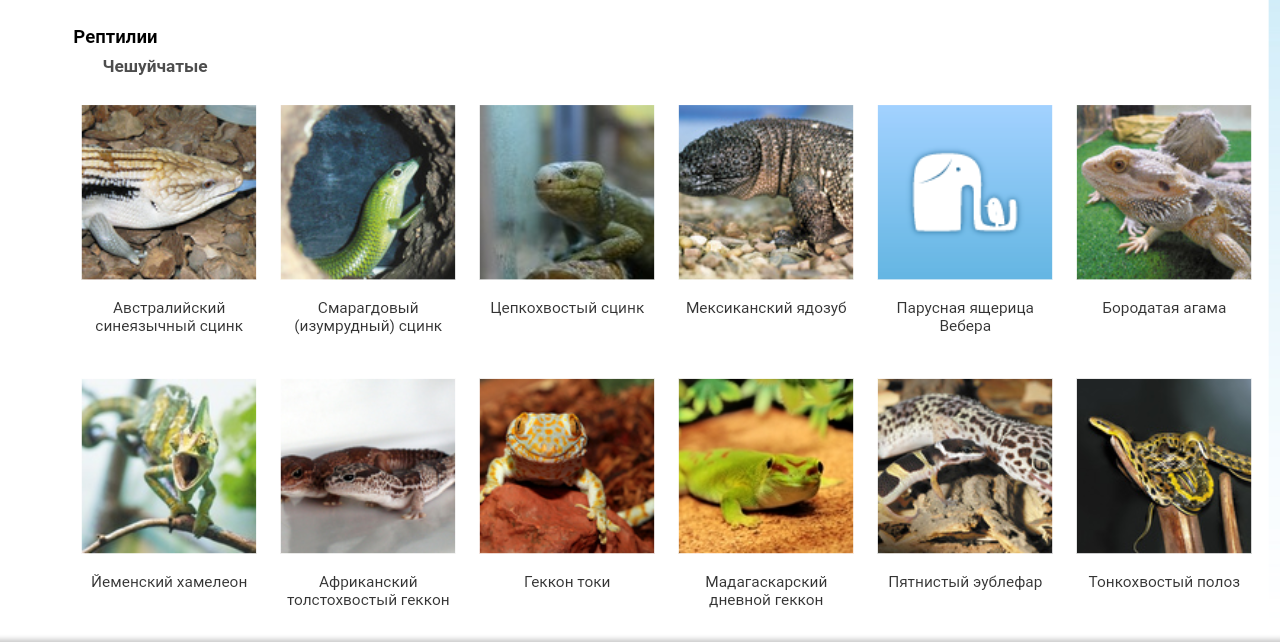 Рептилии…
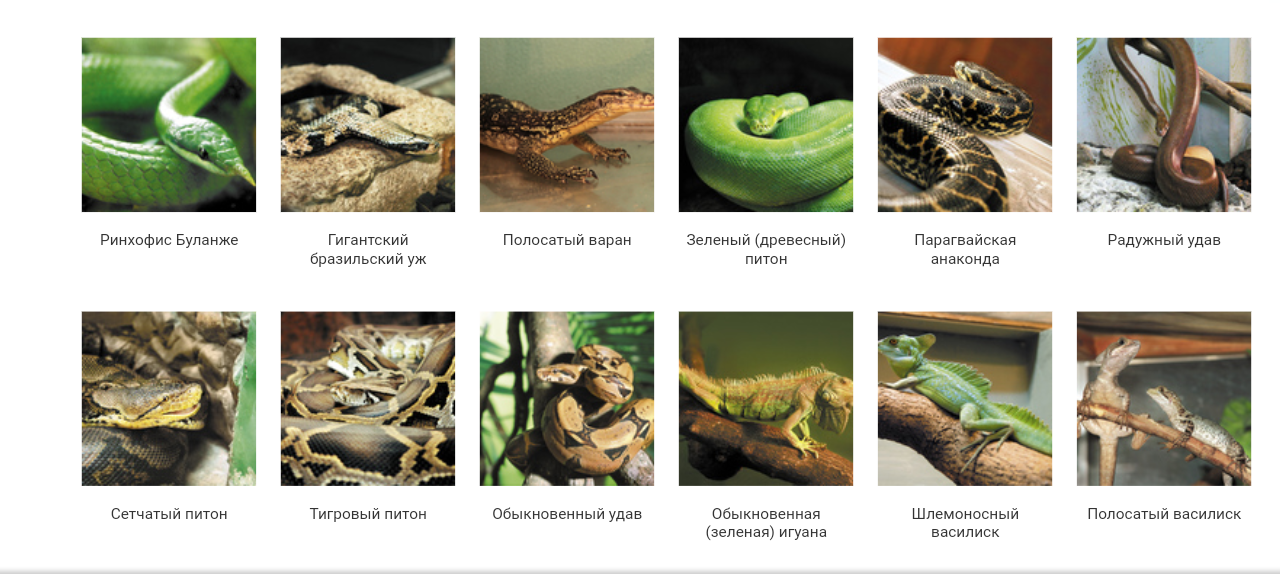 Рептилии…
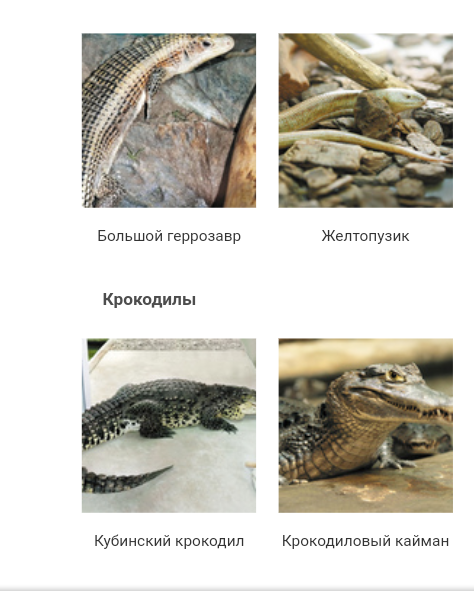 Амфибии…
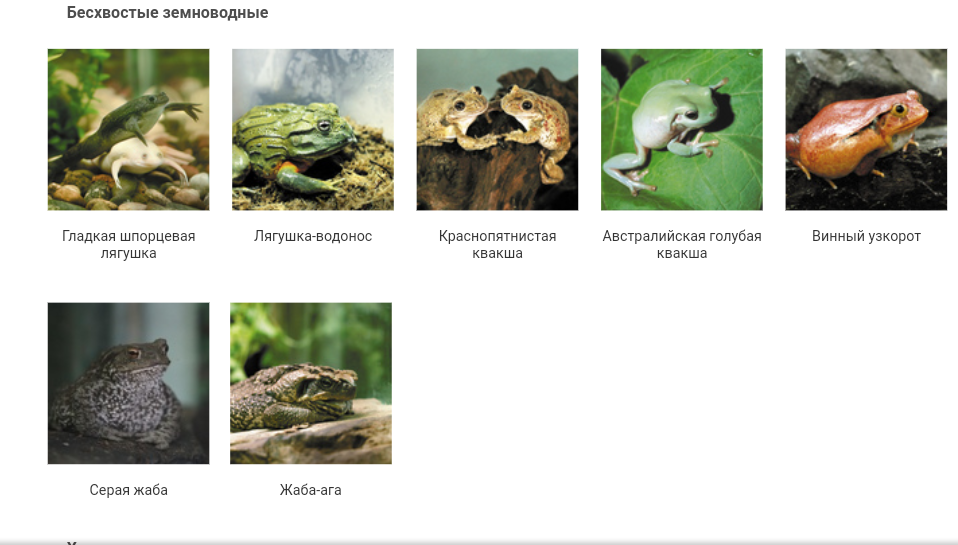 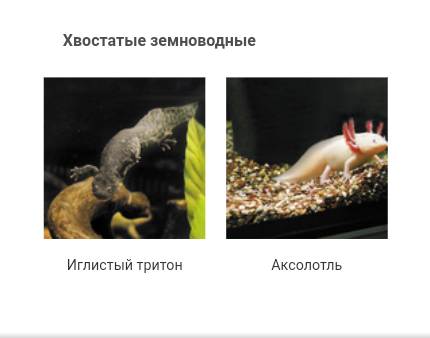 Рыбы…
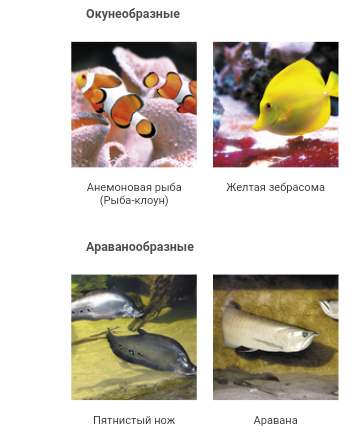 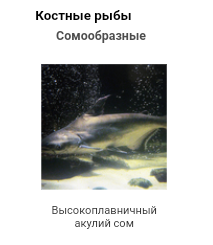 Рыбы…
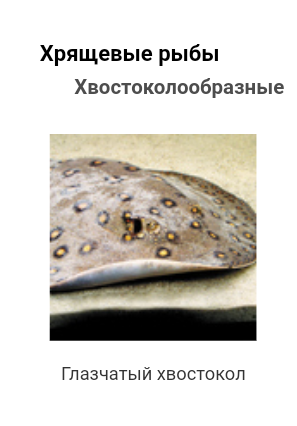 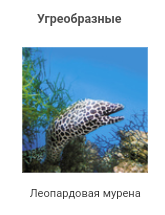 Беспозвоночные…
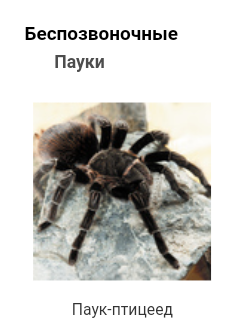 До встречи
в
ЗООПАРКЕ…
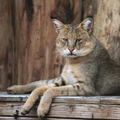 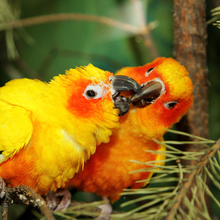 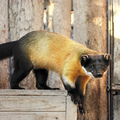 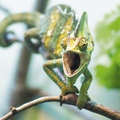